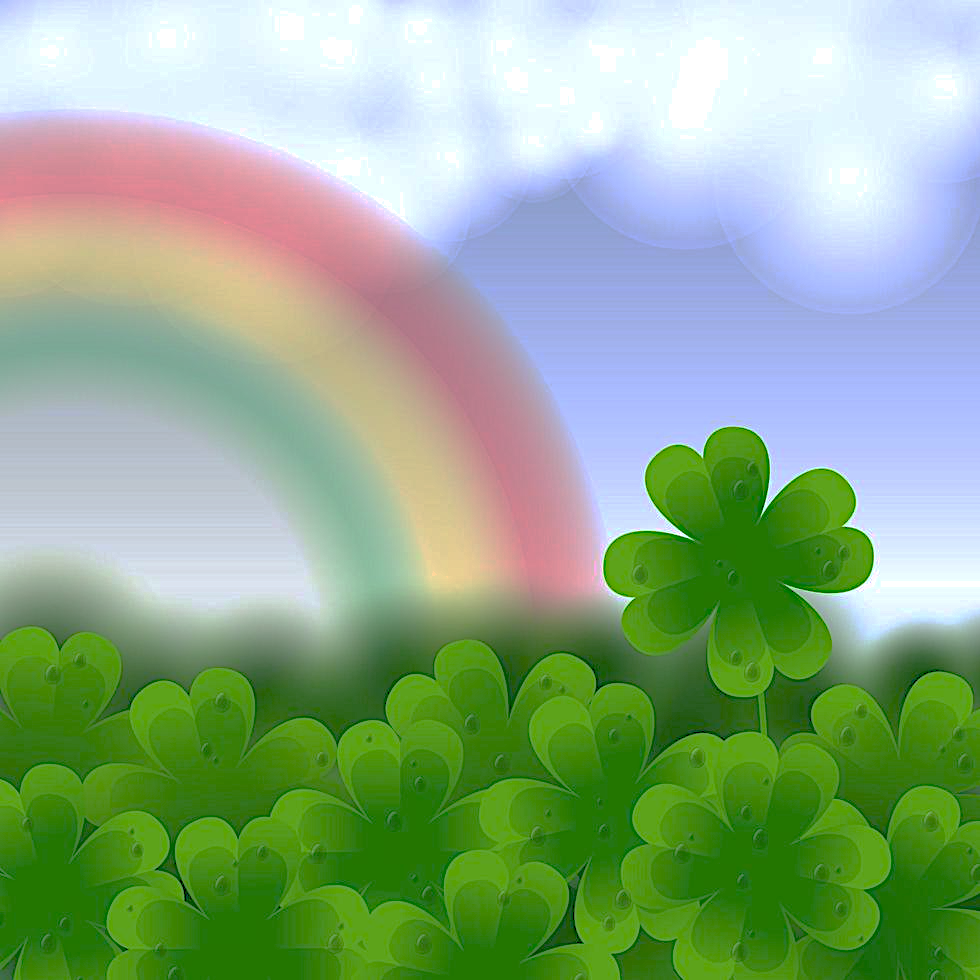 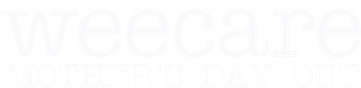 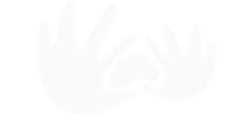 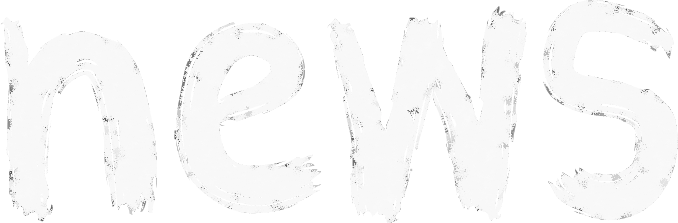 MARCH 2025
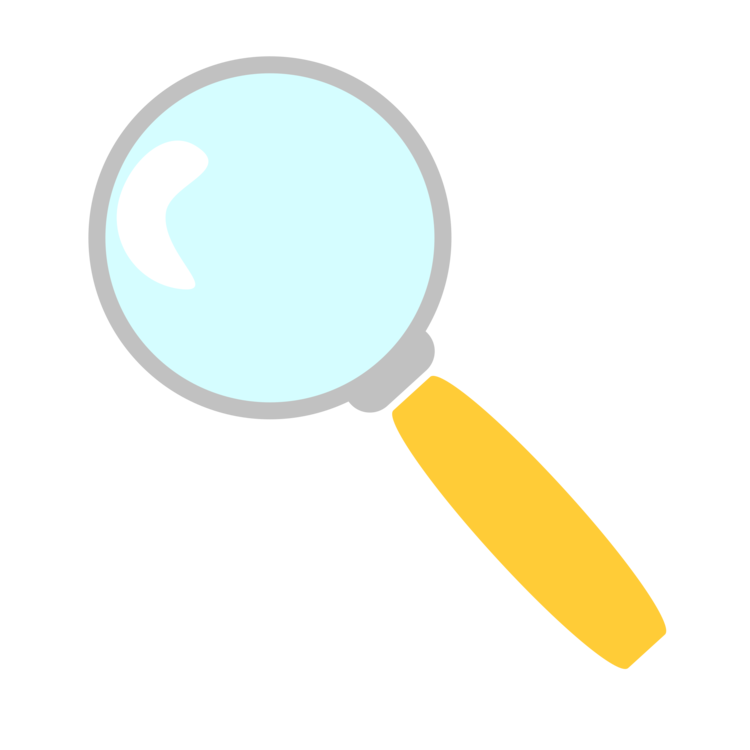 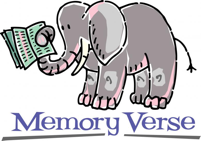 MARCH FOCUS
Learning about families!
1 PETER 5:7
”God cares for you.”
datestoremember
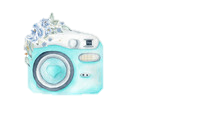 MARCH 6th
March 27th 
The Fire Truck is coming to WEE Care
Spring Pictures
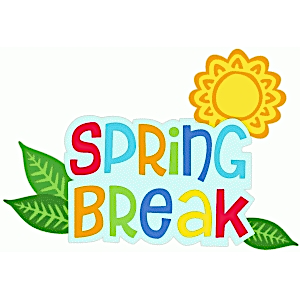 MARCH 11 & 13
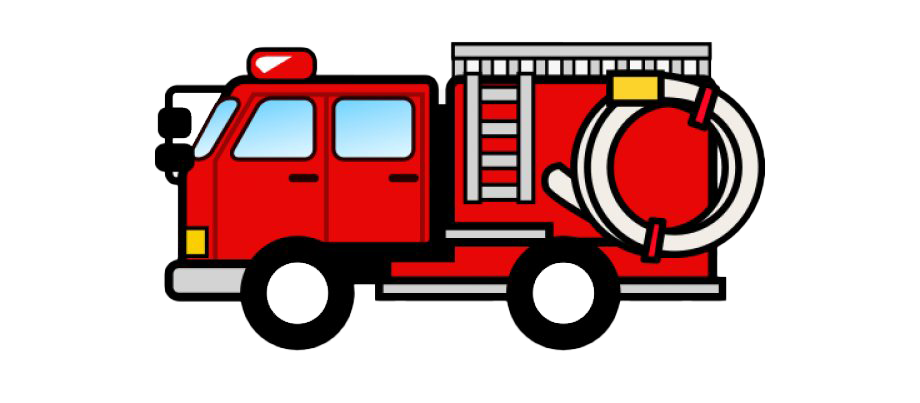 We’ll be closed for Spring Break!
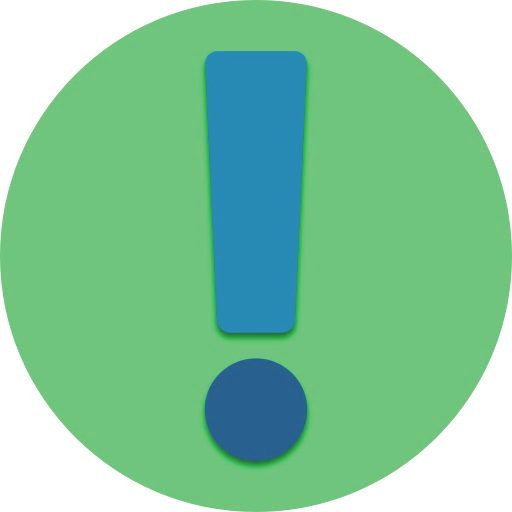 MARCH 18th  
REGISTRATION
Registration for the 25/26 School Year will begin for currently enrolled families!

$35 registration fee per child & first month tuition due at time of registration.  (tuition: $160 first child/$120 each additional)

An email will be sent out with the registration link on March 18th.